Case Study
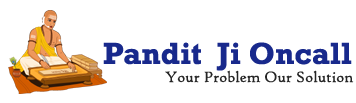 Pandit Ji Oncall
+1-408-791-3820
+91-856-00-00-600 
sales@dialerindia.com
CRM Based Dialer - IVR - Cloud Telephony
PRI Card - GSM Gateway - Servers - Headsets 
(FXS/FXO/IP Phone// Press 1/ IP PBX)
+91-856-00-00-600
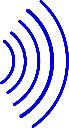 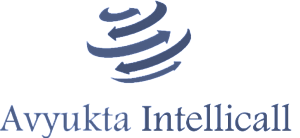 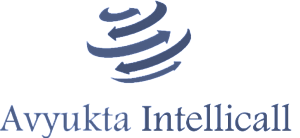 www.dialerindia.com
avyuktaindia
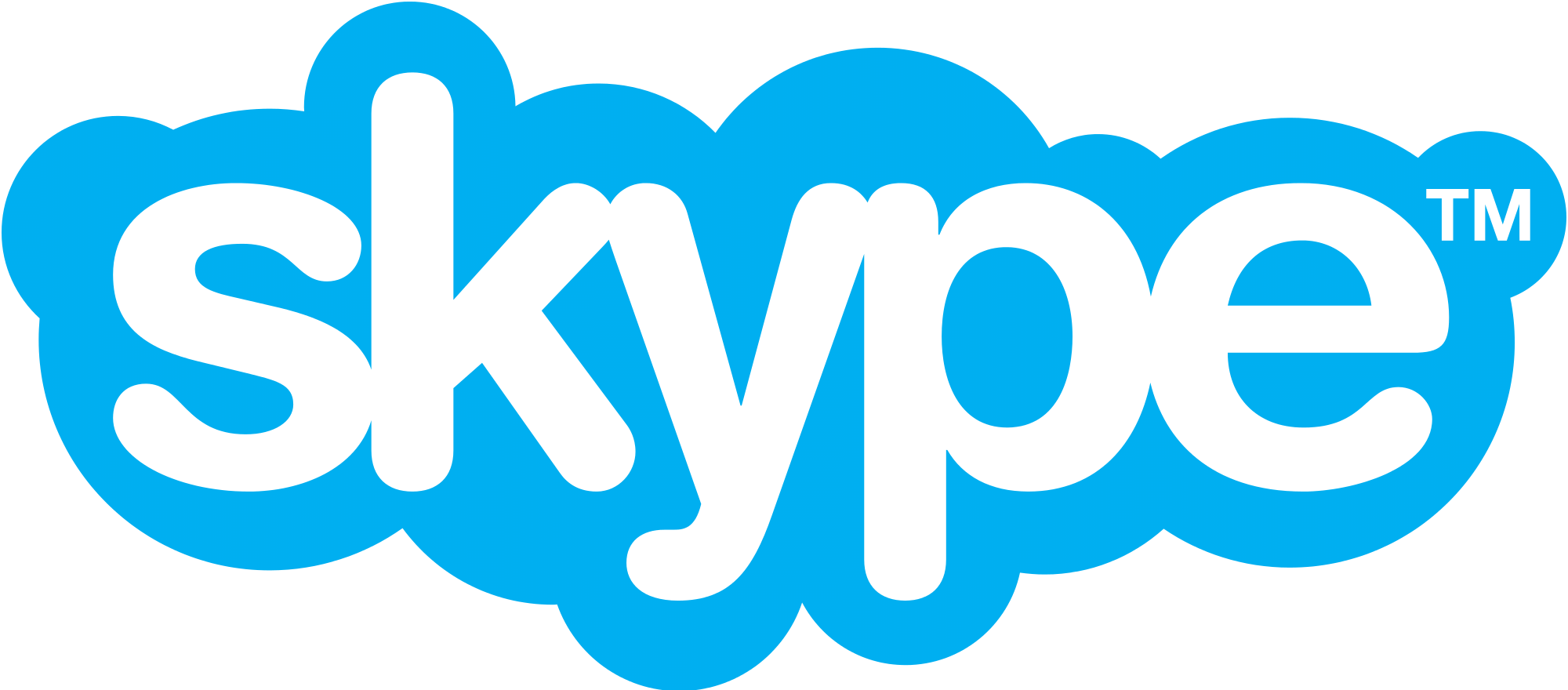 Auto / Predictive / Hosted – WFH - PC Less – Android - Cloud Dialer 
DoT Approved  A / A+ Grade VoIP with/out Dialer Combo
Web / Software Development/e-Com / Custom Asterisk Solutions
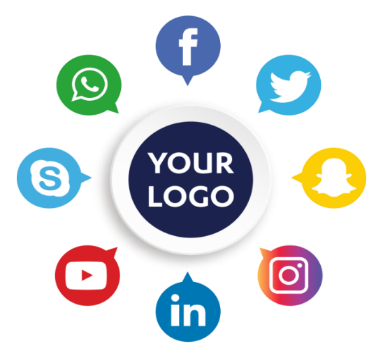 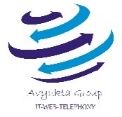 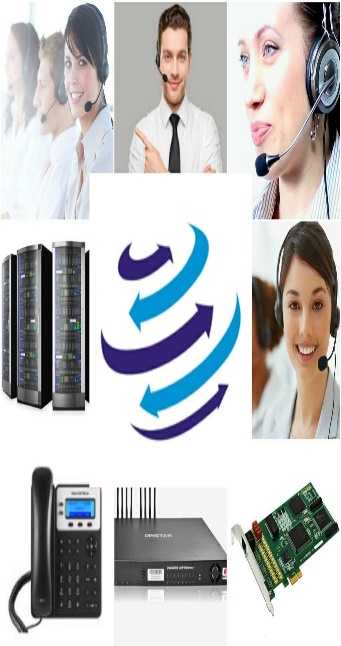 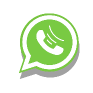 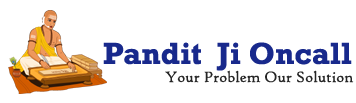 Pandit Ji On Call Case Study
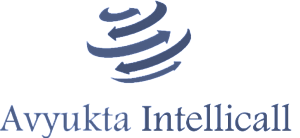 About Pandit Ji On Call 

Pandit Ji on Call is an astrology consultant gives quick solution on the issues with astrology advice to people on the phone. They have a team of astrologers who are not only experienced, but also certified and educated professionals who work on combining ancient knowledge with modern times. Panditjioncall.com started with a unique concept of bringing from infinite to a finite state for an individual's astrological, legal, relationship, medical, career and healthy well-being. It is one stop solution platform where they are trying to make life easier for everyone.

Pandit Ji On Call’s Network
Extensive Reach across India and overseas.
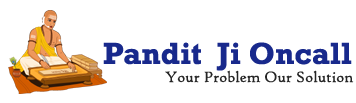 Pandit Ji On Call Case Study
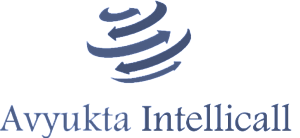 Kay Features of Pandit Ji On Call:

* No waiting Instant Access.
* Hassle free process.
* Astrological Details of your kundali.
* Current planetary transit and their effect.
* Privacy Guaranteed.
* Accurate remedial measures.
* Important tips to make situations easier.
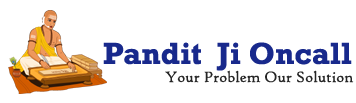 Pandit Ji On Call Case Study
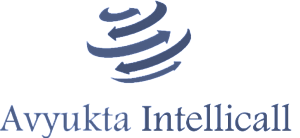 Challenges at Pandit Ji On Call

* New website, with nimble and conversation-inspiring "days at a glance“ Information 
 * clean interface, and ease of use
*  Follow me Call Routing
*  All Logs and History must be available under single roof.
*  APIs and SMS Integration between Dialer and Website.
*  Real time data sync between CRM , Dialer and customer accounts.
*  Automatic updating between call timer, user balances .
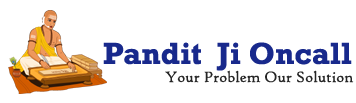 Pandit Ji On Call Case Study
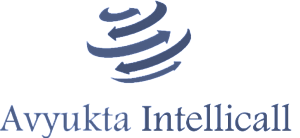 Pandit Ji On Call Requirements 
 
The design pattern is a recurring component of the website that has been created. —
1. Such as a Customer registration, Package purchase, Pay online, sign-ups, log-in screens, etc.—used to solve common user problems.
2. One common design pattern that many website use—that Pandit ji on call adapts to their user base excellently—is the push notification.
3. User can view those messages like balance history, balance and transaction history etc.
4. All The calls needed to be recorded and must be available to check for quality and audit on just few clicks as the businesses needed real-time tracking of calls.
5. Calls must be routed to right member only, instead of random user with follow me algorithm.
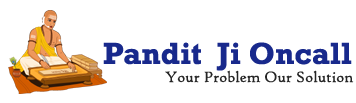 Pandit Ji On Call Case Study
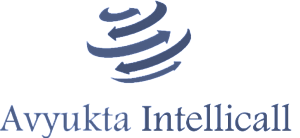 Solutions we implemented at Pandit Ji On Call 
  1. Distributed Call Center Solutions 
  2. Web SMS integrate ( WhatsApp, Massages, Email)
  3. Integrated website and dialer system into Telephony interface
  4. All Recording logs with entire history on just few clicks

Pandit Ji On Call’s Implementation:
  Created Pandit Ji On Call website, in which we have added many features like
  Customer registration
  Package purchase
  Pay online
  Connect to astrologist easily.
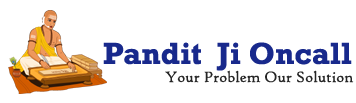 Pandit Ji On Call Case Study
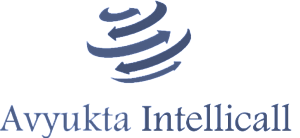 Distributed Call Center Solutions 
Our Distributed Call Center Solutions implementation helped Pandit ji on Call to almost eliminated all above challenges
 
Web SMS integrate
This feature enables you to not only integrate SMS capabilities into your business systems, it also provides the ability to automate key functions surrounding the sending and receiving of text messages.

Call recordings Logs
With our solution Pandit Ji On Call is having centralised call recordings with all logs and history to evaluate / track work force’s performance at any point of time
We helped Pandit Ji On Call to solve another problem. To keep up with industry standards, Pandit Ji On Call needed to track their fleet progress, location and all other required stats in real time
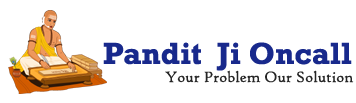 Pandit Ji On Call Case Study
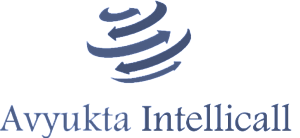 Telephony interface
Control and information are the defining characteristics of effectively integrated calling. You want to have an enabling system in place, through which you can implement a solution for your specific needs. The goal has to be to enable faster and more productive conversations.
Some of the key features to look for in your telephony integrated dialer are:
Skill-based routing
Calls flexibility
Caller authentication
Call data recording
Call monitoring
Automated dialling
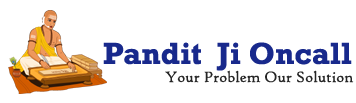 Pandit Ji On Call Case Study
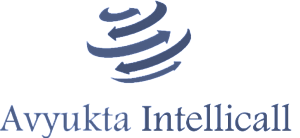 The Result

1. Our solution helped the client to manage their customers accounts with auditing and  
    monitoring tools. As well as the Product management on few steps only.
2. We helped them with implementation of Automation in process like balance updates, call  
    timers which reduced many manual resources costing with minimal time which improved the  
    overall productivity of work force drastically.
3. With over all implementation of our solution under Single roof integration of Website, CRM , 
     Dialer  system provided them proper reports for all satisfied and unsatisfied customers which  
     helps them to improve their services depending upon the reports and feedbacks from 
     customers. 
4. Customer business has gradual increase in goal achievements from 60 % to 90 % in just few 
     months in key areas like revenue, customer reach, work force availability and Flexibility.
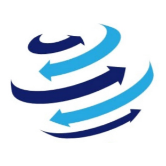 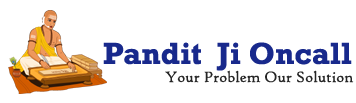 Pandit Ji On Call Case Study
Pandit Ji On Call Case Study
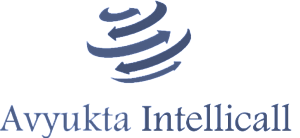 Call Flow and Architecture : Pandit Ji On Call
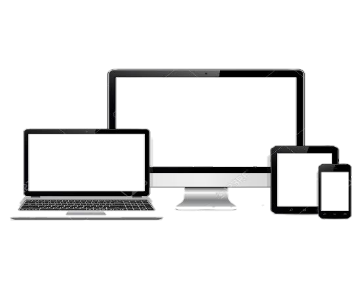 To Agents/Distributed/Centres/WFH/
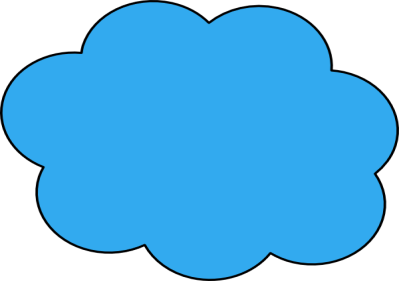 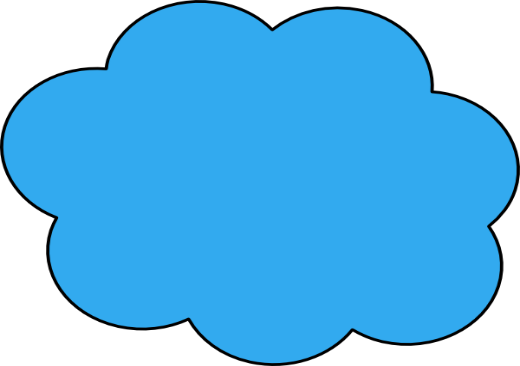 To PSTN Network / From PRI
Website Hosted On Cloud /Internet only for Support Access
Agent Floor
Options: WFH/Distributed/Tab/PC/Mobile based Agents
WAN Modem / Router ( Optional )
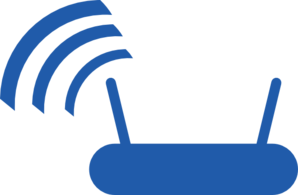 Admin / Quality / Supervisor / TL PC’s
Soft Phone
IP Phone
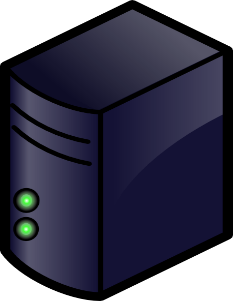 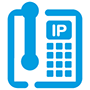 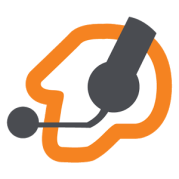 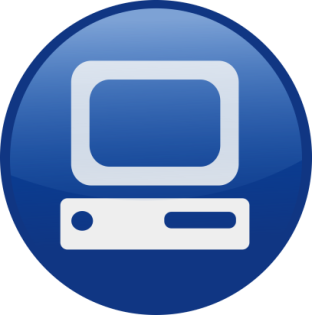 Avyukta Dialer Server
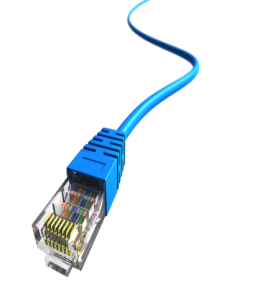 USB Headphones
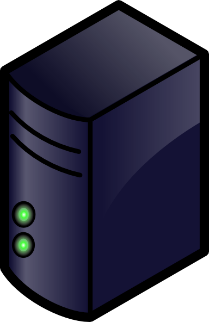 Secondary backup Server
Agent PC
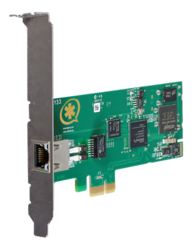 PRI Card into PCI Slot
Switch
Or Hub
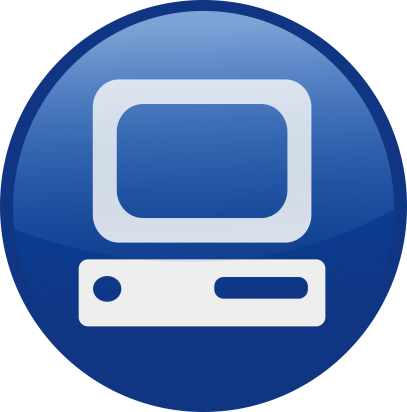 CAT 5/6
25+ Reports
Voice Logs
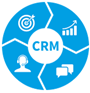 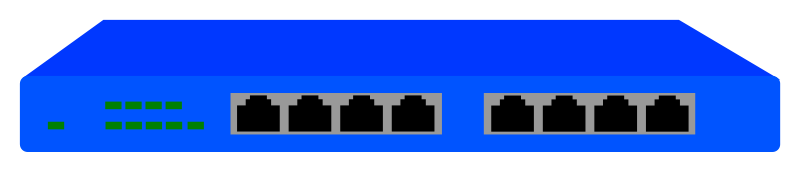 Barge / Snoop / Whisper
Campaign Manager
+1-408-791-3820
+91-856-00-00-600 
sales@dialerindia.com
Political Elections /  Campaigns

Insurance / Shares / Loan / DSA’s

Taxi Services / BPO / Collections

Survey / Appointment Setting / Lead generation

Astrology / Universities / Colleges

Recruitment / MIS / Placements / Admissions

Restaurant / Hotels / Customer Care

E com / Mobile Apps / Website
24 X 7 X 365 “Decade” of 1900+ Satisfied BPO’s
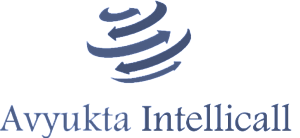 avyuktaindia
Predictive / Auto Dialer: Current Calls/ Output X 400%

Survey / Appointment Setting / Lead Generation

Domestic International Call Center / BPO Setup

Hosted / Premised / BPO / DoT VoIP / PRI / GSM Gateway

Smart IVR / Cloud Telephony / Omni Channel / CRM / API

OBD / Press 1/ Voice SMS / Masking / OTP / 1800
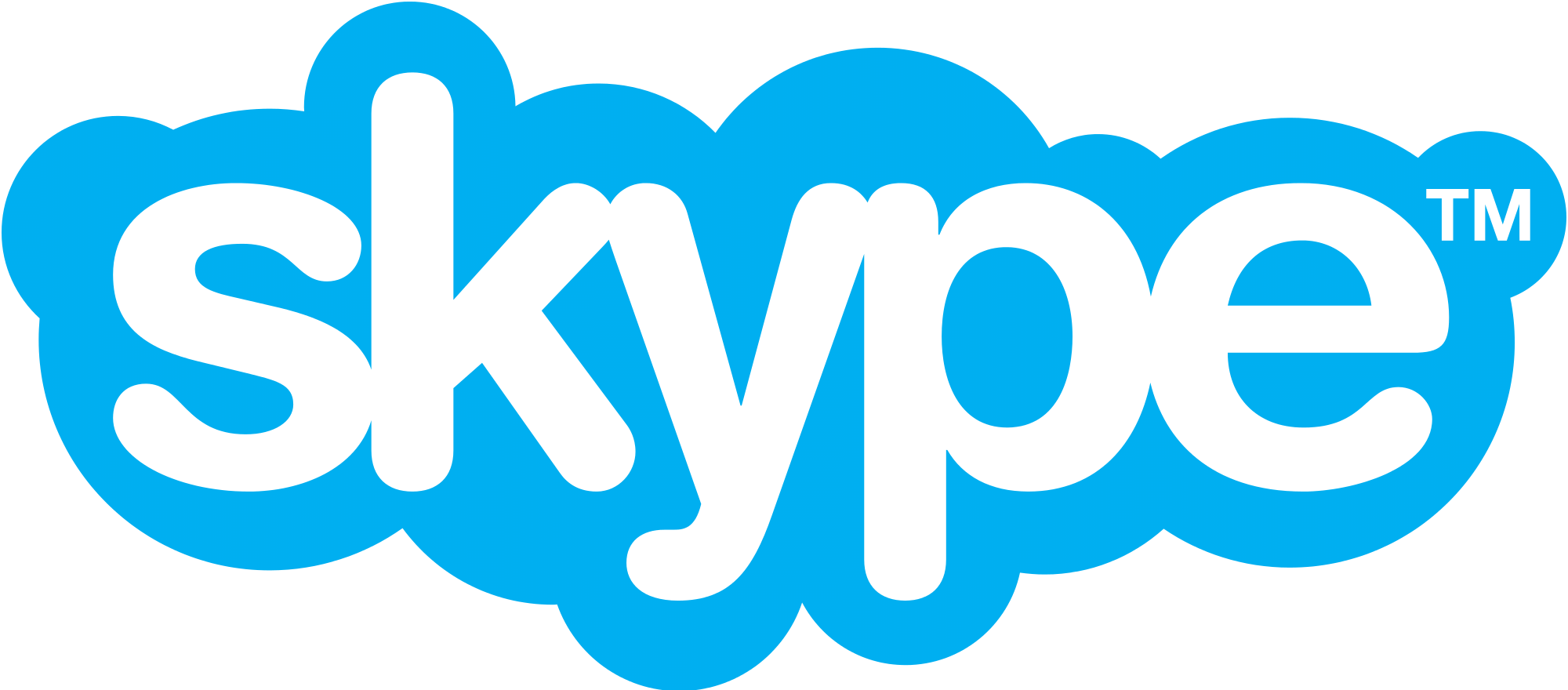 The Competition Assassinators

275+ Live Ref. Centres
11 Yrs. X Asterisks Dev.
9 Countries,91+ Cities
Live Demo / PoC 
Lower than the Lowest Professional Bidder
All possible Techno-commercial models
No Blame Game : Your CTI-CRM-VoIP “SPOC”
100% Gov. Compliance
72 HR Refund Policy
10% Ref. discount/s
24X6 Support NoC
“The” single Answer to your  
A to Z 
Tel- ”e” - calling requirements
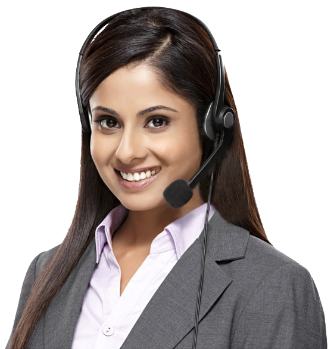 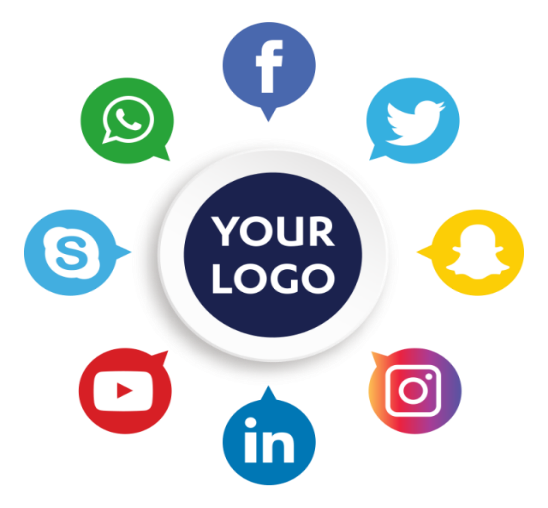 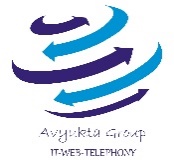 Avyukta Intellicall www.dialerindia.com
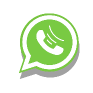 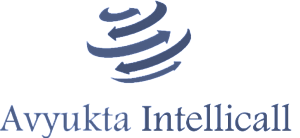 Trust over 11+ years
Some* Major Clients
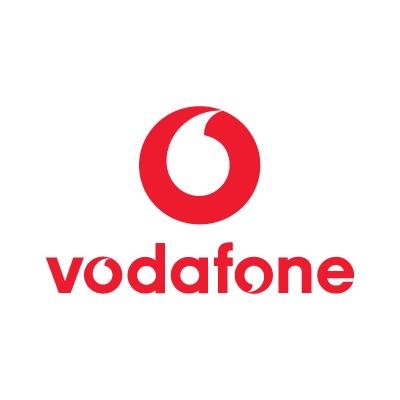 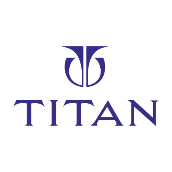 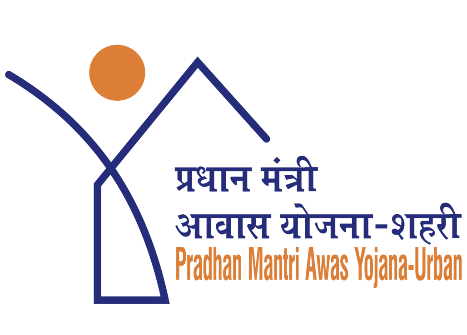 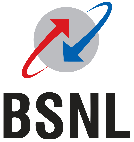 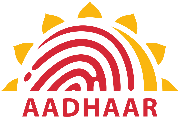 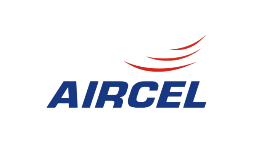 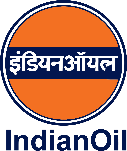 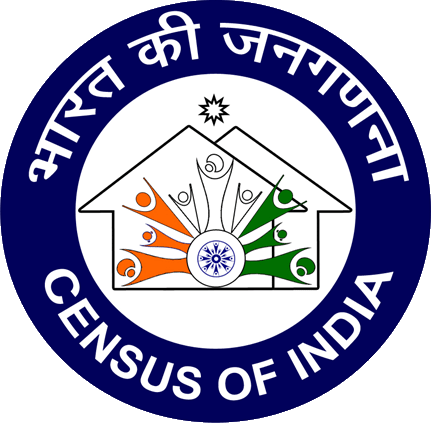 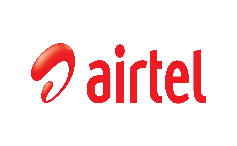 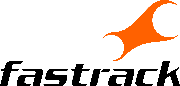 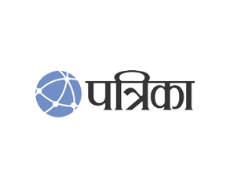 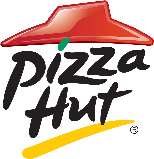 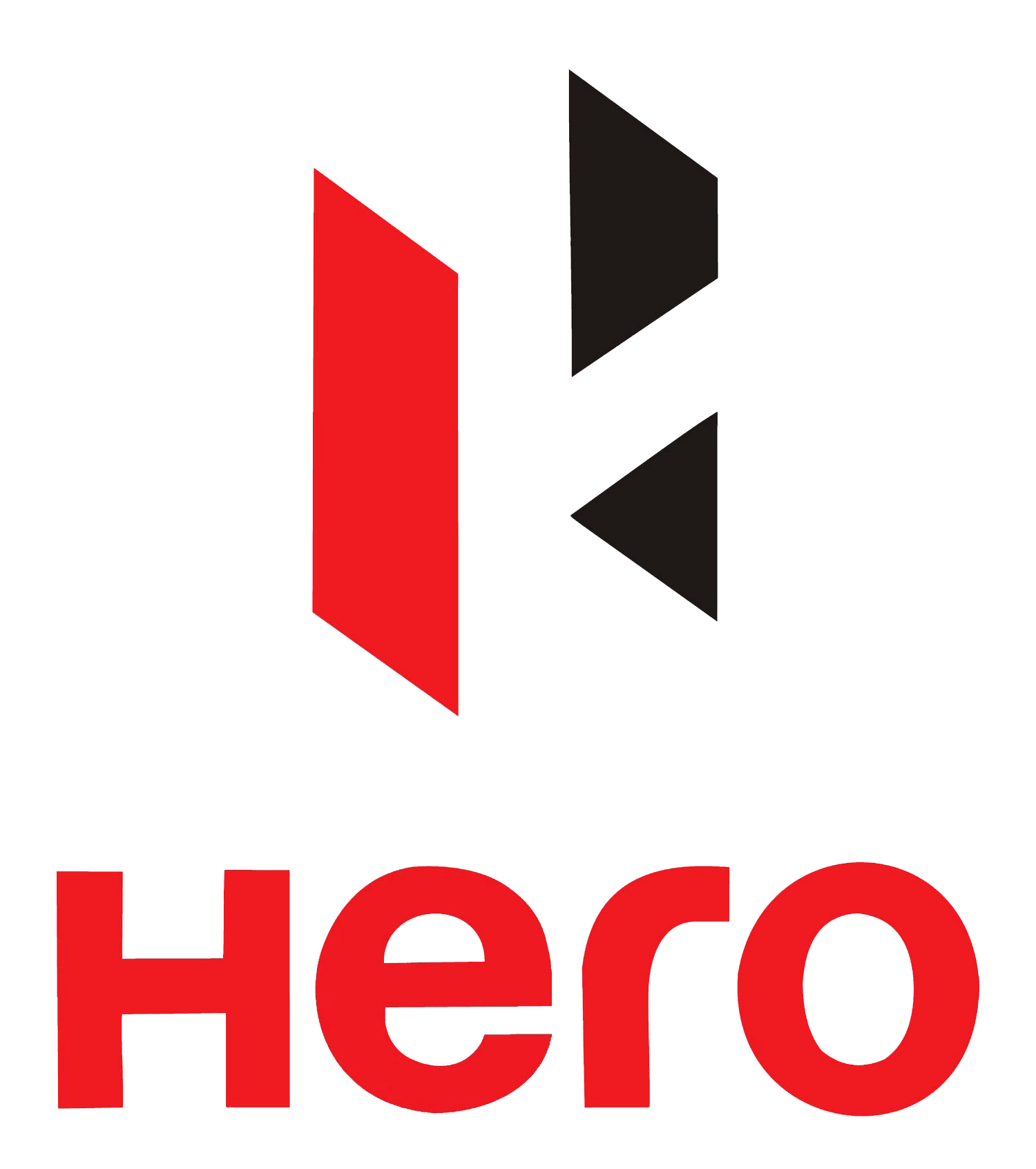 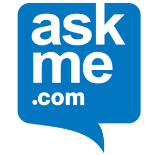 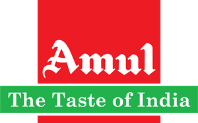 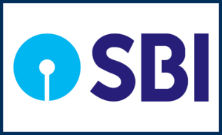 CTI Hardware Partners
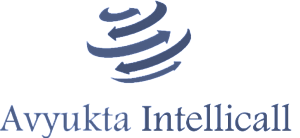 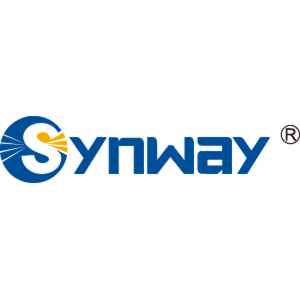 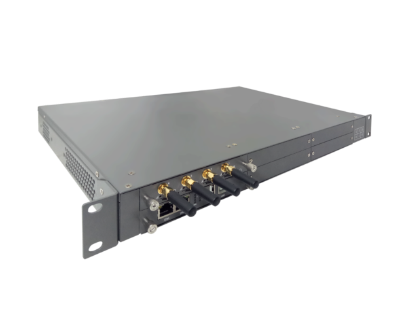 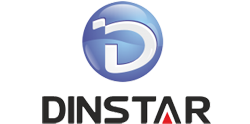 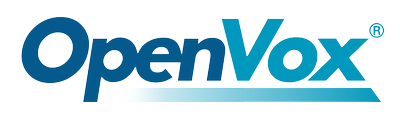 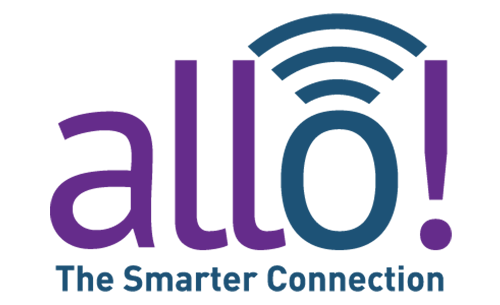 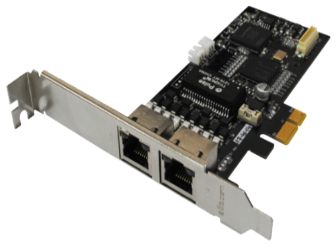 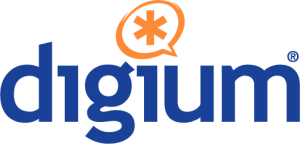 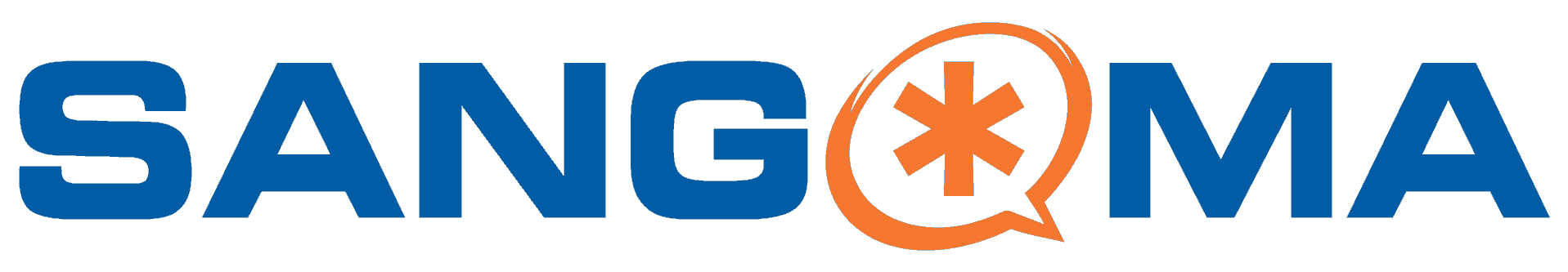 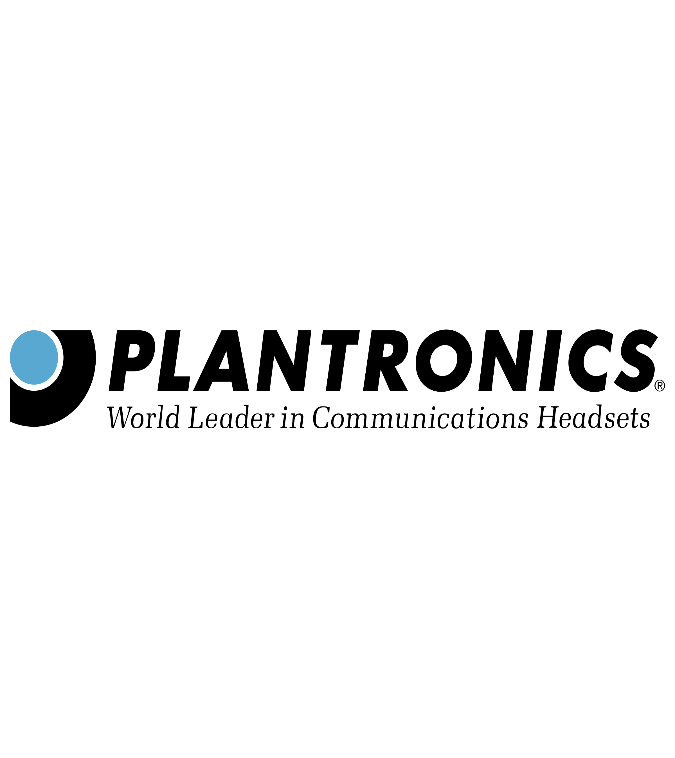 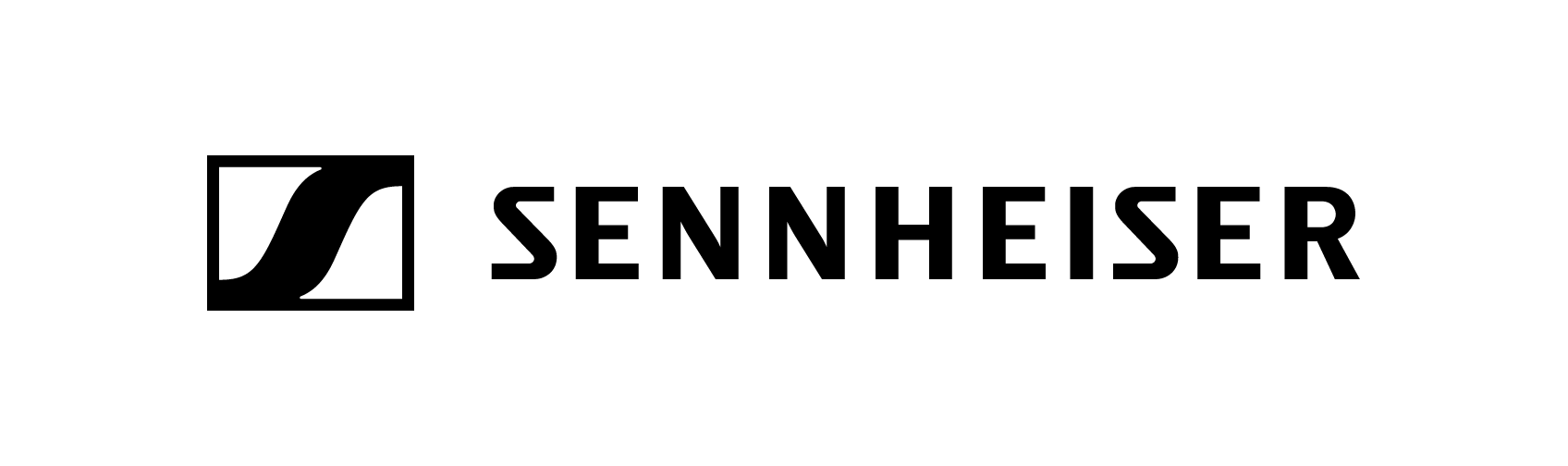 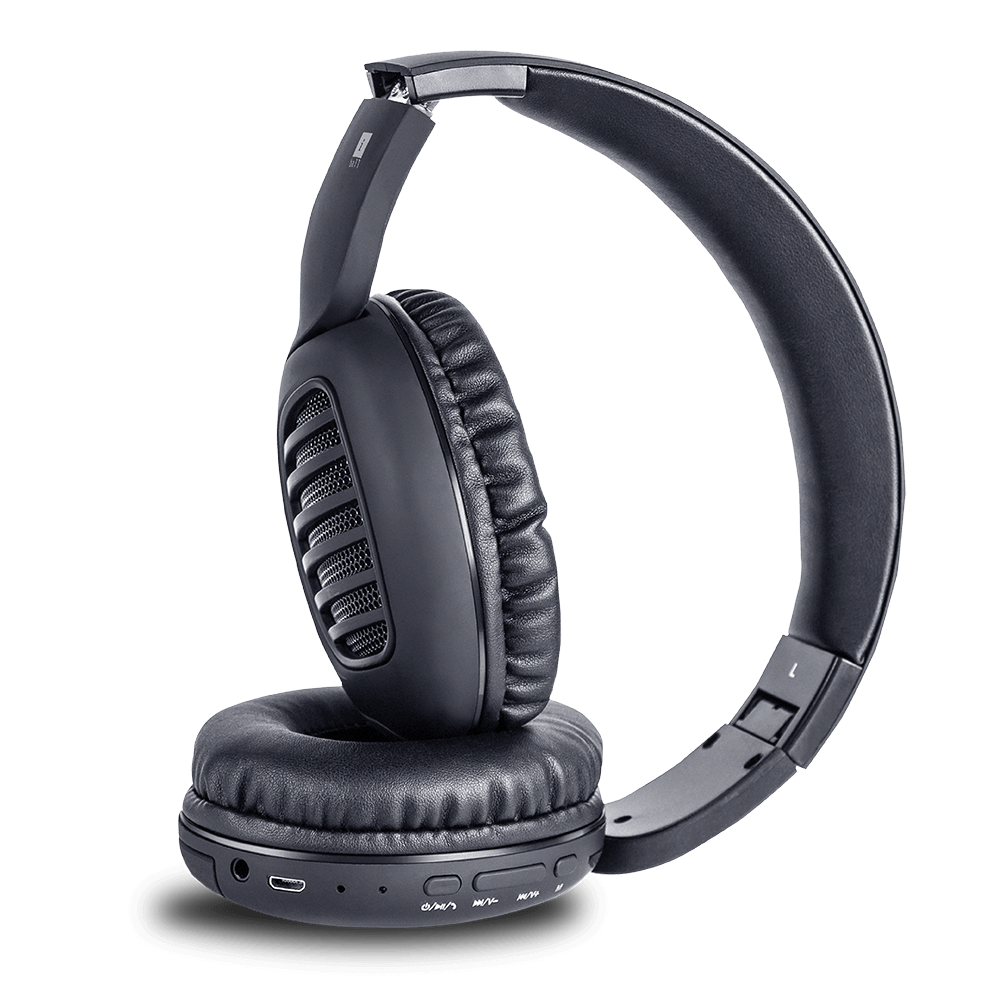 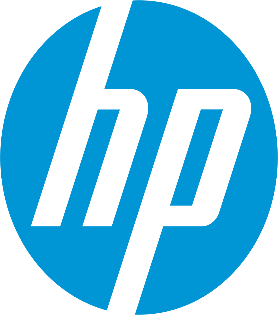 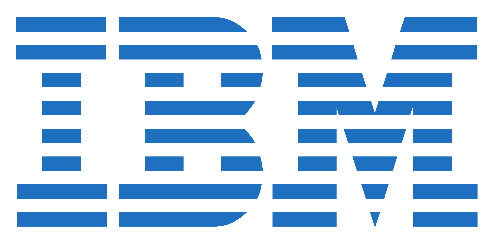 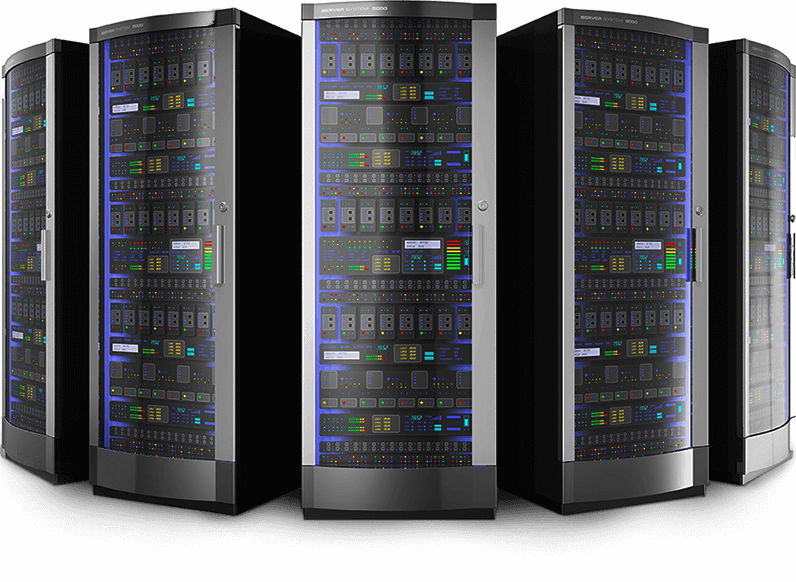 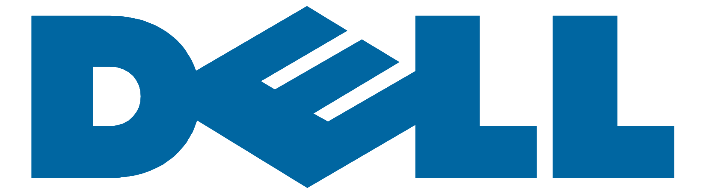 Useful links
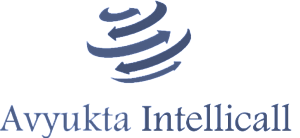 Domestic Architectures
International Architectures
Demo Video
Video Tutorials
Sample Voice Overs, Jingles and Melodies
DoT License / OSP Registration
PRI card / GSM Gateway / IP Phones / Headphone Buy Online
Vendor Comparison
Avyukta CRM Demo Video
Avyukta Sales CRM Demo Video
Avyukta Task CRM Demo Video
Avyukta Today CRM Demo Video
Request a Demo
Avyukta Client CRM Login
Support SLA
Avyukta on Youtube
Avyukta on Linkedin
Pandit Ji On Call Case Study
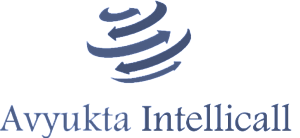 Thank You for Your Time